Investigating Representations of Ratio- among mentors & teachers involved in HS-mathematics teacher training in Israel : Implications for Teacher Education
Batya Amit
Levinsky College of Education
Tel Aviv, Israel

Association for Teachers Education in Europe (ATEE) 
Glasgow, Scotland  23-27 Aug. 2015
Research Background
The concept of ratio has been identified as problematic for many students and at least some teachers of mathematics.
The need to address this area of teachers’ content knowledge for teaching through appropriate teacher education has been acknowledged. 
In 2011, in an attempt to address this issue, the Science and Mathematics Education RDC at ATEE initiated a study of prospective teachers’ content knowledge of ratio for teaching mathematics and science.
23-27 AUGUST 2015
Batya Amit, ATEE, GLASGOW
2
Research Background
Building on this work, an Irish study in 2013 collected more data:  from prospective secondary teachers and also from mathematics students taking a module on mathematics education.
A further study is currently extending the Irish work, broadening the investigation to include prospective primary teachers in Ireland (Oldham E., et. al , 2014).
23-27 AUGUST 2015
Batya Amit, ATEE, GLASGOW
3
2014- 2015
Following the Irish study (Oldham, 2013) and Based on the research background, applying the research tools (Oldham E., et. al, 2014) , a similar study was performed in Israel, among students participating a special program on mathematics education and among their mentors.
23-27 AUGUST 2015
Batya Amit, ATEE, GLASGOW
4
Learning Mathematical Concepts
Several stages precede the complete acquisition and mastery of a complex concept. In these intermediate stages, some peculiar behaviors are likely to occur. Several cognitive schemes, some even conflicting with each other, may act in the same person in different situations that are closely related in time. (Vinner & Dreyfus, 1989, p. 365)
23-27 AUGUST 2015
Batya Amit, ATEE, GLASGOW
5
[Speaker Notes: Images and Definitions for the Concept of Function
Shlomo Vinner and Tommy Dreyfus
Journal for Research in Mathematics Education
Vol. 20, No. 4 (Jul., 1989), pp. 356-366
Published by: National Council of Teachers of Mathematics
DOI: 10.2307/749441
Stable URL: http://www.jstor.org/stable/749441
Page Count: 11

Skip to Main Content
JSTOR Home
Search
Advanced Search
Citation Locator
Browse
by Subject
by Title
by Publisher
MyJSTOR
Saved Citations
Journal Alerts
Search Alerts
Shelf
JPASS Downloads
Purchase History
My Profile
Filter search by                                                                                                                                  
Search
Login
Help
Contact Us
About
If you need an accessible version of this item pleasecontact JSTOR User SupportJournal for Research in Mathematics Educ...
 Vol. 20, No. 4, Jul., 1989
 Images and Definitio...
Images and Definitions for the Concept of Function
Shlomo Vinner and Tommy Dreyfus
Journal for Research in Mathematics Education
Vol. 20, No. 4 (Jul., 1989), pp. 356-366
Published by: National Council of Teachers of Mathematics
DOI: 10.2307/749441
Stable URL: http://www.jstor.org/stable/749441
Page Count: 11
Download PDF
Citation Tools
Save Citation
Export Citation
Track Citation
Email Citation
Request Permissions
Journal Info╳Journal for Research in Mathematics Education
Description:  
Coverage: 1970-2015 (Vol. 1, No. 1 - Vol. 46, No. 4)
Moving Wall: 5 years
ISSN: 00218251
EISSN: 19452306
Subjects: Education, Mathematics, Science and Mathematics, Social Sciences
You are not currently logged in.
Access your personal account or get JSTOR access through your library or other institution:
Login
« Previous Item  |  Next Item »
ArticleThumbnailsReferences
If you need an accessible version of this item pleasecontact JSTOR User SupportViewing page [356] of pages 356-366
PREVIEW
Download ($19.00) Read Online FREE
Abstract
Images held by 271 college students and 36 junior high school teachers for the concept of a mathematical function were compared to the definitions they gave for the concept. A questionaire was designed to exhibit the cognitive schemes for the function concept that become active in identification and construction problems and to make possible the comparison of these schemes with the definition. Many of the definitions and even more of the images were primitive among all but the mathematics majors and the teachers. Discrepancies between image and definition were frequent for all subjects who gave the Dirichlet-Bourbaki definition.
Journal for Research in Mathematics Education © 1989 National Council of Teachers of Mathematics
JSTOR Home
About
Search
Browse
Terms and Conditions
Privacy Policy
Cookies
Accessibility
Help
Contact us
JSTOR is part of ITHAKA, a not-for-profit organization helping the academic community use digital technologies to preserve the scholarly record and to advance research and teaching in sustainable ways.©2000-2015 ITHAKA. All Rights Reserved. JSTOR®, the JSTOR logo, JPASS®, and ITHAKA® are registered trademarks of ITHAKA.


For the Learning of Mathematics
 Vol. 3, No. 2, Nov., 1982
 Intuition and Proof
Intuition and Proof
Efraim Fischbein
For the Learning of Mathematics
Vol. 3, No. 2 (Nov., 1982), pp. 9-18, 24
Published by: FLM Publishing Association
Stable URL: http://www.jstor.org/stable/40248127
Page Count: 1]
Fischbein’s suggested 3 aspects relating to mathematical implementations (1982, 1989, 1994):
The Algorithmic aspect: Includes rules and processes, and ways to apply then in solving problems, knowing why every stage in the solution is critic.
The Formative aspect: Includes axioms, definitions, theories and proofs. 
The Intuitive aspect: Mainly a feeling that cannot be explained. Sometimes the intuitive ideas may hinder formal explanations and solution-procedures- Yielding errors….
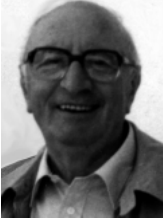 Efraim Fischbein
(1920-1998)
23-27 AUGUST 2015
Batya Amit, ATEE, GLASGOW
6
[Speaker Notes: קשרי הגומלין בין המרכיבים הפורמליים, האלגוריתמיים והאינטואיטיביים של פעילות מתמטית, על"ה, 32 (2004), 5–13 (תרגום מאנגלית: מיכל רהט; המקור: The Interaction between the Formal, the Algorithmic and the Intuitive 

Components in a Mathematical Activity, in: Biehler R. W., Scholz R. W., Sträßer R., Winkelmann B., (eds.), Didactics of Mathematics as a scientific Discipline, Kluwer Academic Publishers, Dordrecht, pp. 231-245.  1994]
Unfortunately, it often occurs that mathematical terms are “learnt” and used without any formative definition. Sometimes an insufficient formal aspect is combined in a partial manner.
We identify and differentiate these terms according to the use in context and following our experience.
During the mental process, manipulating the term, we are involved in a variety of processes (not all consciously).
It turns out to be that these processes have an influence on the way we grasp the meaning of the terms and the way we choose to use them.
23-27 AUGUST 2015
Batya Amit, ATEE, GLASGOW
7
THE CONCEPT IMAGE
Following the model related to Vinner & Hershkowitz (1980) and to Tall & Vinner (1981):
The Cognitive structure includes all the examples and processes a learner poses in mind (in cognition) related to a certain mathematical term. This structure continues to vary and build itself all along the learning period and / or through personal experience.
Therefore, no wonder that it varies from one person to another, for the exact same term. 
Apparently, the image may be true (complete match to term definition), partly true or completely wrong.
23-27 AUGUST 2015
Batya Amit, ATEE, GLASGOW
8
This study focuses on RATIO.
The research questions:
What concepts of ratio have been identified among mentors and high-school teachers?
How do these concepts effect students involved in special programs? (pre-post)
23-27 AUGUST 2015
Batya Amit, ATEE, GLASGOW
9
Ratio
יחס, פרופורציה
attitude, relation, treatment ; (mathematics) ratio ; (Talmudic) breeding, pedigree, family background ; יחסים - relations, interaction, association
to attribute, to ascribe
to be attributed, to be ascribed
23-27 AUGUST 2015
Batya Amit, ATEE, GLASGOW
10
[Speaker Notes: כאן להסביר את השפעת התרגום 
שאינו הפיך אם ורק אם
הסבר לתשובות רבות שהתייחסו ליחסים בין בני האדם]
RATIO
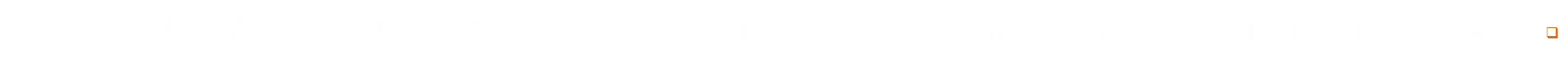 The ratio of two numbers  r and s is written as r/s , where r is the numerator and s is the denominator. 
The ratio of  r to s is equivalent to the quotient . Betting odds written as  correspond to. A number which can be expressed as a ratio of integers is called a rational number.
SEE ALSO: Colon, Constant of Proportionality, Denominator, Division, Fraction, Numerator, Odds, Proportional, Quotient, Ratio Distribution, Ratio of Magnification, Ratio Test, Rational Number
11
23-27 AUGUST 2015
Batya Amit, ATEE, GLASGOW
PROPORTIONAL
If a is (directly) proportional to b, then a/b is a constant. The relationship is written a to b, which implies a = c b.
for some constant  c known as the constant of proportionality.
23-27 AUGUST 2015
Batya Amit, ATEE, GLASGOW
12
FRACTION
rational number expressed in the form a/b  (in-line notation) or a:b (traditional "display" notation), where a is called the numerator and b is called the denominator. When written in-line, the slash "/" between numerator and denominator is called a solidus.
A mathematical joke states that 4/3 of people don't understand fractions.
A proper fraction is a fraction such that , a/b<1 and  a reduced fraction is a fraction with common terms canceled out of the numerator and denominator.
23-27 AUGUST 2015
Batya Amit, ATEE, GLASGOW
13
Teaching in Israel
In Israel, Seldom we find teachers that reinforce the idea that ratio, proportion and fractions are 3 different ways of looking at the same thing.
The language which goes with ratio, proportion and fractions, is not introduced inviting students to consolidate the concept that these are 3 different ways of comparing numbers:
  -  ratios compares part with part, 
  -  proportion compares part with whole
  -  fractions also compare part with whole (but saying it another way.)

TEACHING NOTES
Decide in advance how to use this slide and don’t rush through unless is revision.
The slide offers two parts: 
 3 Ways to Say the Same Thing: reinforces the language to check that pupils are comfortable with the terms.
2) 3 Different Ways to Compare Numbers: clarifies the difference between ratio, proportion and fractions.
23-27 AUGUST 2015
Batya Amit, ATEE, GLASGOW
14
Data Collection
Data were collected at one central College of Education involved in teacher education. 
Elected elite students participating 2 programs in mathematics education were chosen for the study. 
24 students (7 male/ 17 female) belonging to a program that awards the students with a Master degree for teaching (M-Teach) focusing on 1 day at school and a special course analyzing the practice taking place at college on another day. 
11 students (6 male/ 5 female) belonging to a similar program: focusing on 1 day at school including an analyzing meeting following. (The Delta program).
23-27 AUGUST 2015
Batya Amit, ATEE, GLASGOW
15
Mid-High-School Mathematics- A loaded Curricula
In Israel 6th-7th and 8th grade are regarded as mid-high-school.
Students in the Academic-career-change programs, such as the 2 programs: M-Teach and Delta, are expected to join the “teaching force” after experiencing a weekly (4-6 hours) apprentice by a math-teacher within his/her classes, during one academic year.
23-27 AUGUST 2015
Batya Amit, ATEE, GLASGOW
16
Data Collection
The Teachers acting as mentors in the 1st program are teachers from  3 different mid-high schools (2, 3, and 5 teachers). The teachers act as mentors while guided closely by experts from the college.
The 2nd program included 5 teachers from 1 mid-high school. These too guided by the college team.
It is essential to mention that the teachers hardly agreed to answer the questionnaire:
Most teachers invested great effort avoiding handing in the questionnaire. Some just didn’t return it at all.
Students participated willingly-  probably, out of obligation.
23-27 AUGUST 2015
Batya Amit, ATEE, GLASGOW
17
Data analysis
A grounded theory approach was used in order to analyze the meanings and representations offered; then, following Skemp’s (1976) seminal work on types of understanding, conjectures were made with regard to indicators that respondents possessed relational understanding of ratio.
Considering the confuse found between the 3 concepts: fraction, proportion and ratio, additional investigation was performed.
23-27 AUGUST 2015
Batya Amit, ATEE, GLASGOW
18
A one-page instrument was devised, containing four items: (Oldham E., et. al , 2014).
1. What does the term ‘ratio’ mean to you?
2.a.  	When do you use ratios?
2.b.  	Who else uses ratios?
3. How do you represent a ratio using mathematical symbols?
4. Draw several representations of how ratios are used. Present your ideas
23-27 AUGUST 2015
Batya Amit, ATEE, GLASGOW
19
Item 1
What does the term ‘ratio’ mean to you?


Examples of key aspects to which participants referred in their responses to item 1 are given in Table 1.
23-27 AUGUST 2015
Batya Amit, ATEE, GLASGOW
20
Table 1.   Emergent themes for participants’ 
Descriptions of the meanings they ascribed to ratio
23-27 AUGUST 2015
Batya Amit, ATEE, GLASGOW
21
Relational Understanding and Instrumental Understanding
The distinction between the two set first by Skemp (Skemp, 1976) studied the many cases where students succeeded to do mathematics (calculate) but had no idea why they are doing so…. 
Analysis of the meanings and representations in the light of literature led to the conjecture that participants who offered meanings reflecting two variables, and who provided many, varied, and relevant representations, possessed relational understanding of ratio (Berenson et al. 2013).
23-27 AUGUST 2015
Batya Amit, ATEE, GLASGOW
22
[Speaker Notes: SKEMP 1976
Relational Understanding and Instrumental Understanding1
1 First published in Mathematics Teaching, 77, 20–26, (1976).

http://static1.squarespace.com/static/53b6662ae4b00ce9a7c30e76/t/5548a95ae4b03cee0387aef9/1430825306203/Mona+Rosseland+12.11.14+Vedlegg.pdf]
NOT ONLY RATIO ?
This study was an attempt to expose relational knowledge relating to Ratio among teachers as well as students,  believing that this knowledge is essential to the meaningful understanding of mathematics.
Furthermore, it may be added to the essential knowledge for teaching and implemented within Math Education.
23-27 AUGUST 2015
Batya Amit, ATEE, GLASGOW
23
Table 2.  Numbers of participants
 in the Israeli Ratio studies, by group
23-27 AUGUST 2015
Batya Amit, ATEE, GLASGOW
24
Meanings of ratio:  responses to item 1
Responses to item 1, giving the meanings ascribed to ratio, were coded using the three themes shown in Table 1 above.  The results are set out in Table 3. 
 The total percentage is more than 100 because some participants made multiple responses within or across themes. 
An example is “The correspondence of two numbers, e.g. 2:3  – 2 blue balls and 3 red ones”.
Some chose to use a:b, some x:y and those that chose numbers preferred 2;3, 1;2 and etc. (See details in Table 4, following).
23-27 AUGUST 2015
Batya Amit, ATEE, GLASGOW
25
Table 3. Referring to themes in responses to item 1:  According to participants in the Israeli Ratio study, by group
23-27 AUGUST 2015
Batya Amit, ATEE, GLASGOW
26
[Speaker Notes: Students answered many Teachers short and rigid]
Comparisons all 3 groups for the three main themes are shown below (Figure 2).
23-27 AUGUST 2015
Batya Amit, ATEE, GLASGOW
27
Figure 1.  Percentages of each Israeli group referring to the three themes in responses to item 1
23-27 AUGUST 2015
Batya Amit, ATEE, GLASGOW
28
Figure 2.  Percentages of Students vs. Teachers referring to the three themes in responses to item 1
23-27 AUGUST 2015
Batya Amit, ATEE, GLASGOW
29
Item 2
a.  	When do you use ratios?
b.  	Who else uses ratios?
23-27 AUGUST 2015
Batya Amit, ATEE, GLASGOW
30
Figure 3.  Percentages of each Israeli group relating to the use of ratio in item 2
23-27 AUGUST 2015
Batya Amit, ATEE, GLASGOW
31
Table 4. Referring to themes in responses to item 2:   According to participants (N) in the Israeli Ratio study, by group
23-27 AUGUST 2015
Batya Amit, ATEE, GLASGOW
32
Figure 3.  Percentages of each Israeli group using each main type of symbolic representation in responses to item 3:
How do you represent a ratio using mathematical symbols?

Representation by mathematical symbols:  responses to item 3 were:
colon (with or without examples); “to” or “is to” (with or without examples); fraction (including division and decimal notation); percentage; other symbolic response; drawing; and other responses (including words).
23-27 AUGUST 2015
Batya Amit, ATEE, GLASGOW
33
Table 4. Multiple (n) types of representation / multiple examples in responses to item 3, used by each Israeli group
23-27 AUGUST 2015
Batya Amit, ATEE, GLASGOW
34
Figure 3.  Percentages of each Israeli group using each main type of symbolic representation in responses to item 3
23-27 AUGUST 2015
Batya Amit, ATEE, GLASGOW
35
Figure 5.  Percentages of Students vs. Teachers referring to using each main type of symbolic representation in responses to item 3
23-27 AUGUST 2015
Batya Amit, ATEE, GLASGOW
36
Figure 6.  Percentages of each Israeli group using multiple types of representation / multiple examples in responses to item 3
23-27 AUGUST 2015
Batya Amit, ATEE, GLASGOW
37
Interesting Findings
Among Students:
MTS- Only 1 student used the symbols:
Greater than; less than; Equal; Not equal;
DS- 6/11 students chose the same symbols (above) and only one student (1/6) chose to follow the symbols with verbal titles. 1/11 student answered ?.
Among the teachers 4/20 chose the symbols above and one teacher chose the integral sign.
Batya Amit, ATEE, GLASGOW
38
23-27 AUGUST 2015
Item 4
Draw several representations of how ratios are used.



Only part of the participants drew, some wrote about and some ignored….
23-27 AUGUST 2015
Batya Amit, ATEE, GLASGOW
39
Table 5. Pictorial and non pictorial  responses to item 4, used by each Israeli group
23-27 AUGUST 2015
Batya Amit, ATEE, GLASGOW
40
Figure 5. Percentages of each Israeli group providing (multiple) examples in responses to item 4
Representations for use of ratio:  responses to item 4
Responses to item 4 were coded as pictorial (diagrams; graphs or charts; and drawings) or non-pictorial, and also as to whether they clearly provided a two-variable representation.
23-27 AUGUST 2015
Batya Amit, ATEE, GLASGOW
41
Figure 7.  Percentages of each Israeli group using multiple types of representation / multiple examples in responses to item 4
23-27 AUGUST 2015
Batya Amit, ATEE, GLASGOW
42
Item 4: Is  a two-variable representation Provided clearly?
23-27 AUGUST 2015
Batya Amit, ATEE, GLASGOW
43
A Holistic glance at the Data
Following the process of the data collection, it was very clear to notice the lack of goodwill among the teachers. Often, it needed “begging” to return the questionnaire. 
I suggest a contention: Some of the teachers do not have readily available content knowledge of ratio – at least, for display in the situation in which data were collected.  In particular, in their responses to item 1, compared to the student groups a lower percentage of teachers offered a rich  meaning for ratio deemed to indicate a two-variable understanding of the concept.
23-27 AUGUST 2015
Batya Amit, ATEE, GLASGOW
44
A Holistic glance at the Data
With regard to representations, for both items 3 and 4 only about 70% and 65% of the teachers provided multiple types of representation being while the students provided 91% and 82% multiple types of representation. 
According to the conjecture advanced in the original Ratio Project paper (Berenson et al. 2013), this shows that the teachers did not display the good relational understanding that is important for teaching – a partial answer to research question (b).
23-27 AUGUST 2015
Batya Amit, ATEE, GLASGOW
45
Discussion
Returning to both research questions:  
The rich answers found among the students were particularly among those who practiced teaching Ratio.
This reflects the fact that for prospective students, preparing the lesson is a lasting process.
Going back to the teachers – It may occur that they were “caught” un prepared….
OR maybe had only rote knowledge of the ratio concept, and could not explain or represent their knowledge in one or more ways to indicate understanding.
23-27 AUGUST 2015
Batya Amit, ATEE, GLASGOW
46
Conclusions and implications for teacher education
Furthermore, it is suggested the further use of the instrument as a learning tool in teacher education classes, as suggested in the Irish study in 2013 (Oldham and Ni Shuilleabhain 2014).
It would help to address problems future teachers (students) encounter in developing understanding of the concept of ratio and proportional reasoning skills.  For example, “think, pair, share” strategies might allow students to reflect on, discuss and develop their understanding in a non-threatening environment.
23-27 AUGUST 2015
Batya Amit, ATEE, GLASGOW
47
This study inspired by and follows:
Oldham E., Stafford P., & O’Dowd V. (2014). Investigating representations of ratio among prospective primary teachers in Ireland: implications for teacher education.
23-27 AUGUST 2015
Batya Amit, ATEE, GLASGOW
48